You can’t help me if you don’t see me: supporting male Survivors
Dr. Otis McGresham
Assistant Director for Prevention
Agenda
Overview of Male Sexual Assault
Barriers
Impact on Help Seeking
Tips & Takeaways
2
Overview of Male Sexual Assault
Identify this Object
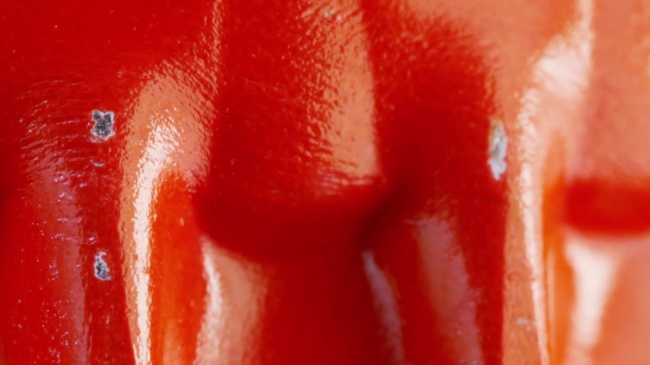 4
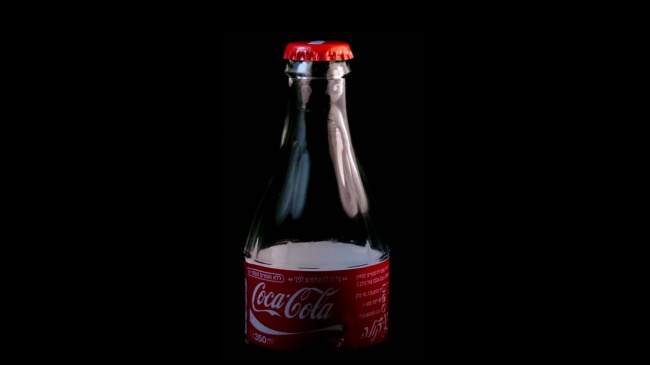 5
Adult Male Sexual victimization
6
Rates of Victimization
5% – 10% percent of all sexual assaults per year
38% - 48% of male college students
59 % of the male prison inmate population
23.6% of males experience some form of sexual violence in their lifetime
1 in 33 men experience attempted or successful rape
1 in 5 men experience sexual assault
7
Sexual Assault, Sexual Victimization, Rape, or Something Else?
8
Sexual Assault, Sexual Victimization, Rape, or Something Else?
9
Sexual Assault, Sexual Victimization, Rape, or Something Else?
10
Hegemonic Masculinity
“Gender role stereotypes contribute to men’s reluctance to report acts of sexual violence and also can lead to nonexistent or nonresponsive service provision”.
Donnelly, D & Kenyon, S. (1996)
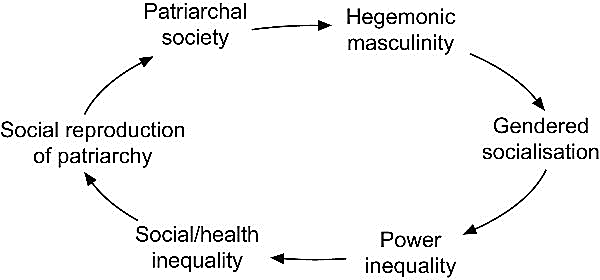 11
Gender Role Dysfunction
…the fulfillment of gender role standards can have negative consequences because the behaviors and characteristics these standards prescribe can be inherently dysfunctional…
13
Barriers
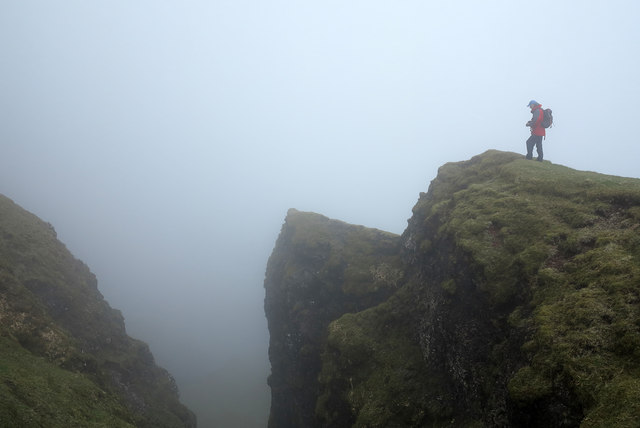 This Photo by Unknown Author is licensed under CC BY-SA
14
Barriers
“Although research affirms that male sexual violence is a legitimate problem its reality remains virtually invisible…The Center for Disease Control and Prevention and the Federal Bureau of Investigation found that men and women reported a similar prevalence of nonconsensual sex (women 1.270 million; men 1.267 million)”.
Thomas, J.C. & Kobel, J. (2023)
15
Barriers
It is rare
Women cannot be perpetrators
Only happens in prison
Men do not suffer psychological consequences
Men are too strong to be forced into unwanted sex
Male victims lose their manhood
?
16
Barriers
“Victims are hindered by whether the act fits their own a priori definition of sexual victimization”.
Thomas, J.C. & Kopel, J. (2023)
17
Barriers
“Male victims are perceived to carry a level of blame for not resisting their attacker. Others may question how a man can achieve and maintain an erection and sexually perform if the sexual encounter is a coercive situation.”
Thomas, J.C. & Kopel, J (2023)
18
Barriers
Misconceptions are not only prevalent among the public, college students, and law enforcement but medical trainees, crisis workers, and counselors…both male and female trainees accept some  the detrimental rape biases”.
Thomas, J.C. & Kopel, J (2023)
19
“How people react to the victim’s admission is incredibly salient given that victims are acutely aware of rape myths and skepticism when disclosing and societal attitudes on how individuals should act based on their gender”.
Walfield, S. (2013)
20
One Study in GA Found
41 agencies advertising rape crisis or sexual assault services
30 of the 41 agencies participated in follow up interviews
Represented were law enforcement agencies (4), hospitals or medical facilities (10) mental health agencies (8), and community-based rape crisis centers (8)
11 indicated that they do not serve males
4 had dealt with a male victim in the past year 
Total of 9 had dealt with a male victim at some time in the past.
21
Some of the interview Quotes
“What would you want to study something like that for, men can’t be raped”.

“We don’t see men, probably because so few get raped”.

“Most males that are fondled or sodomized are males that want to be sodomized. We don’t have too many that are unwontedly sodomized. If they are, they don’t come to us to report it…We just don’t see that many adult males, so that leads me to believe that there is just not a problem”.
22
Tips and takeaways:How You Can Better Support Male Survivors
Direct Support
See Male Survivors
Validate their Experience
Create a safe space
Listen
Ask what they need from you
Allow them to sit with their feelings and emotions
Respect survivor Autonomy
24
Indirect Support
Remove as many barriers as you can
Educate yourself and your staff
Identify resources
Change the Culture
25
Questions/Conversation
THANK YOU
Dr. Otis McGresham
615-875-0660
otis.mcgresham@vanderbilt.edu​
https://www.linkedin.com/in/otis-mcgresham/
References
DONNELLY DA, KENYON S. Honey, We Don’t Do Men: Gender Stereotypes and the Provision of Services to Sexually Assaulted Males. Journal of interpersonal violence. 1996;11(3):441-448. doi:10.1177/088626096011003009
Forsman, R. L. (2017). Prevalence of Sexual Assault Victimization Among College Men, Aged 18–24: A Review. Journal of Evidence-Informed Social Work, 14(6), 421–432. https://doiorg.proxy.library.vanderbilt.edu/10.1080/23761407.2017.1369204
McLean IA. The male victim of sexual assault. Best practice & research Clinical obstetrics & gynaecology. 2013;27(1):39-46. doi:10.1016/j.bpobgyn.2012.08.006
Sable MR, Danis F, Mauzy DL, Gallagher SK. Barriers to Reporting Sexual Assault for Women and Men: Perspectives of College Students. Journal of American college health. 2006;55(3):157-162. doi:10.3200/JACH.55.3.157-162 
Thomas JCC, Kopel J. Male Victims of Sexual Assault: A Review of the Literature. Behavioral sciences. 2023;13(4):304-. doi:10.3390/bs13040304
Walfield SM. “Men Cannot Be Raped”: Correlates of Male Rape Myth Acceptance. Journal of interpersonal violence. 2021;36(13-14):6391-6417. doi:10.1177/0886260518817777
28